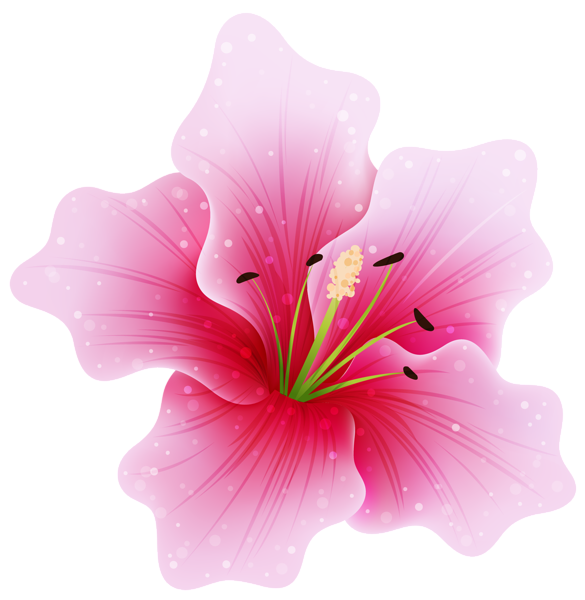 Welcome
[Speaker Notes: Welcome slide.]
Introduction
Teacher’s  Identity
Md. Md. Aksar Ali 
Assistant Teacher(English)
Magura M .U Alim Madrasah, kahalu,Bogura.
Lesson’s Identity
Class-VIII
English 2nd Paper
Grammar
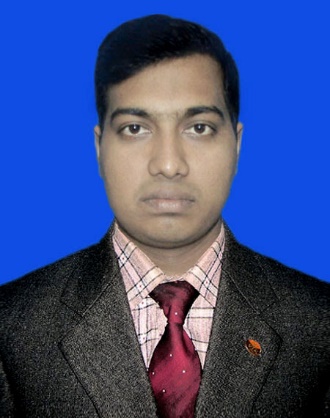 [Speaker Notes: Introduction.]
Upper Part
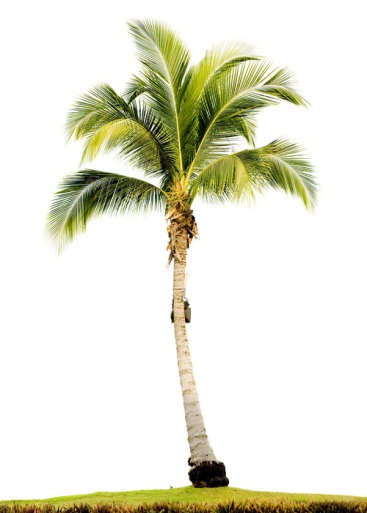 A complete tree
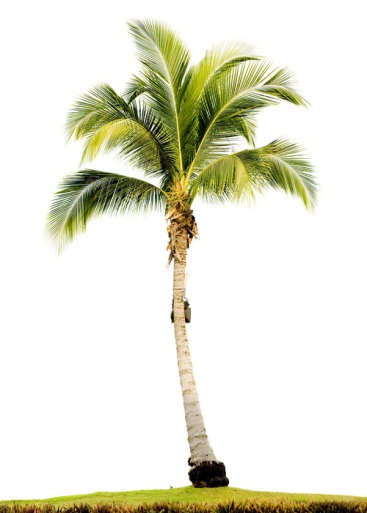 Lower Part
[Speaker Notes: A tree has two parts.]
Front part
Back part
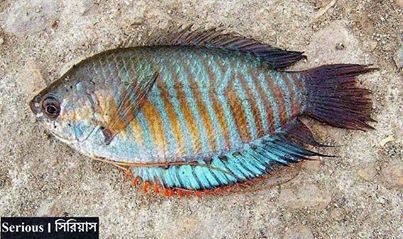 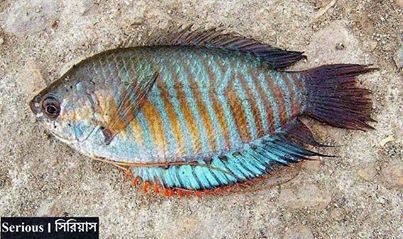 A complete fish
[Speaker Notes: Two parts shown of the fish.]
First part
2nd part
brought our freedom.
The war of 1971
Sentence
[Speaker Notes: Two parts of a sentence shown.]
What do you mean by the image and text?
Sentence and its parts.
[Speaker Notes: Taking out the subject of today’s class.]
Our today’s lesson is-
Part of a sentence
Unit-1, Lesson-1
[Speaker Notes: Lesson declaration.]
Learning outcomes
After studied this lesson, we will be able to---
define sentence 
know the parts of a sentence
identify the parts of a sentence
to match subject and predicate
[Speaker Notes: Target to achieve from this lesson.]
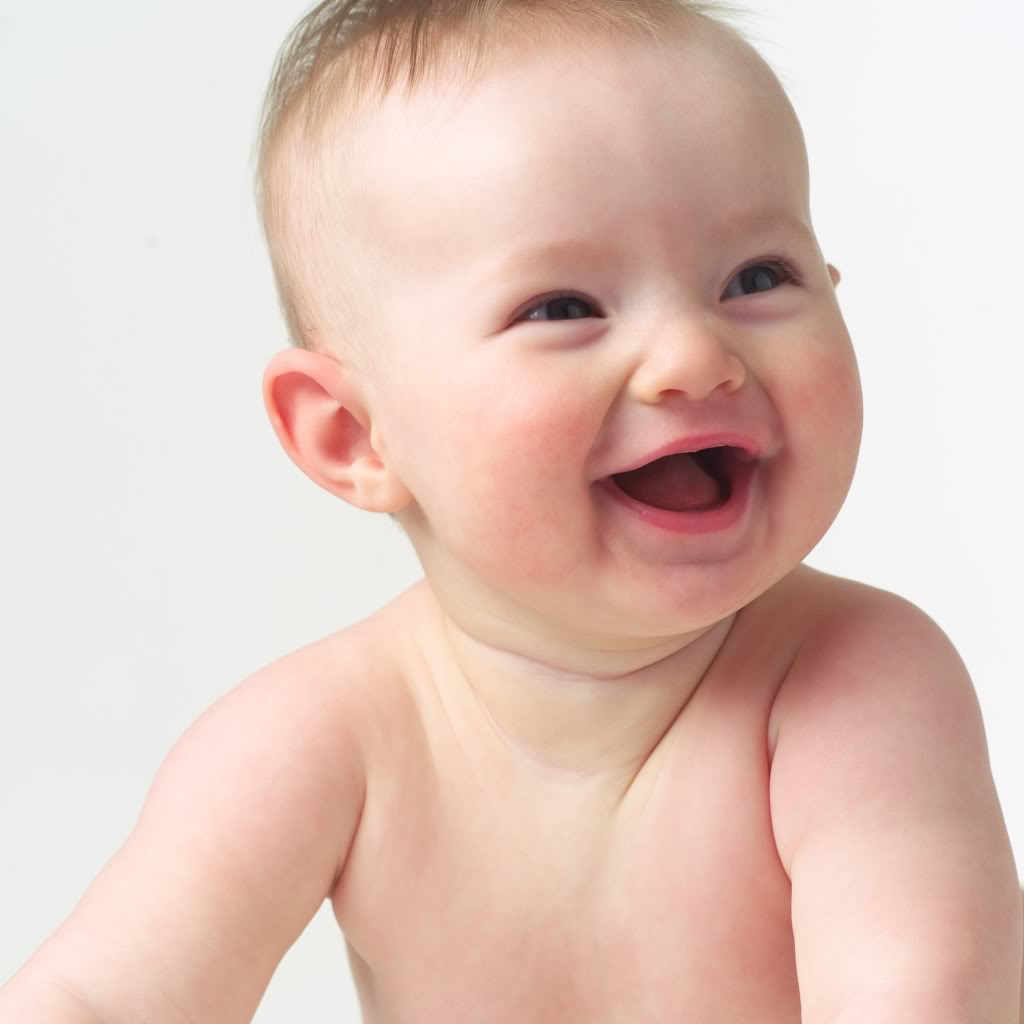 A baby laughs.
[Speaker Notes: Subject and predicate.]
Babies are laughing.
Three babies are laughing.
[Speaker Notes: Just to engage the students teacher may ask questions, who are laughing? How many are laughing?]
Follow
First part
2nd part
are laughing.
Three babies
Subject
Predicate
Sentence
[Speaker Notes: How sentence is formed with two parts.]
So we can see, there are two parts of a sentence.
Sentence
Subject
Predicate
[Speaker Notes: Diagram of subject & predicate.]
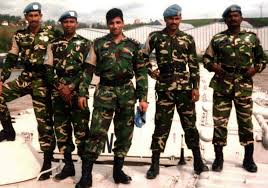 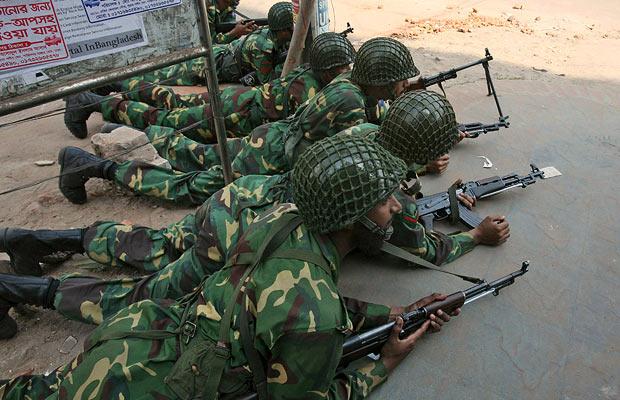 fight.
1. Soldiers
fight hard battles.
2. Our soldiers
[Speaker Notes: Showing subject & predicate.]
Subjects
Soldiers
Our soldiers
Subject may be a single word or more than a single word.
We can find out a subject by asking a question to verb with ‘who’ or ‘what’.
Soldiers fight.
Follow
Our soldiers fight.
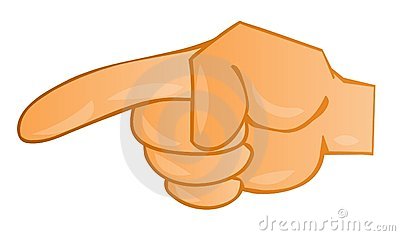 Who   fight?
1. Soldiers

2. Our soldiers
So, they are subjects.
[Speaker Notes: How to find out subject.]
Follow again
Soldiers fight.
What do soldiers do?
Our soldiers fight.
What do  our soldiers do?
fight.
Predicates
fight hard battle.
Predicate also may be a single word or more than a single word.
We can find out a predicate asking question to subject about his activity (What does the subject do?)
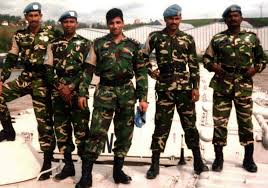 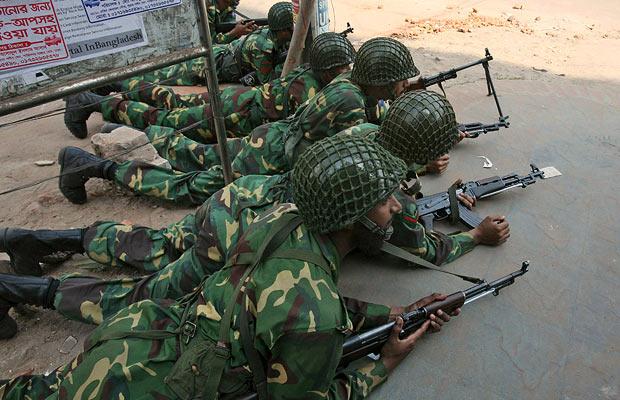 What do the subjects do?
fight.
fight hard battle.
So, they are predicates.
[Speaker Notes: How to find out predicate.]
Always remember
A subject always contains a person or a thing or equivalent of a person or a thing.
A predicate always contains a verb along with other words.
[Speaker Notes: Content belonging to subject & predicate.]
Let us practice some subjects & predicates.
[Speaker Notes: Teacher may ask individually to engage the students.]
Oral Test (Individually)
[Speaker Notes: Practice.]
Fill up the box with subjects & predicates.
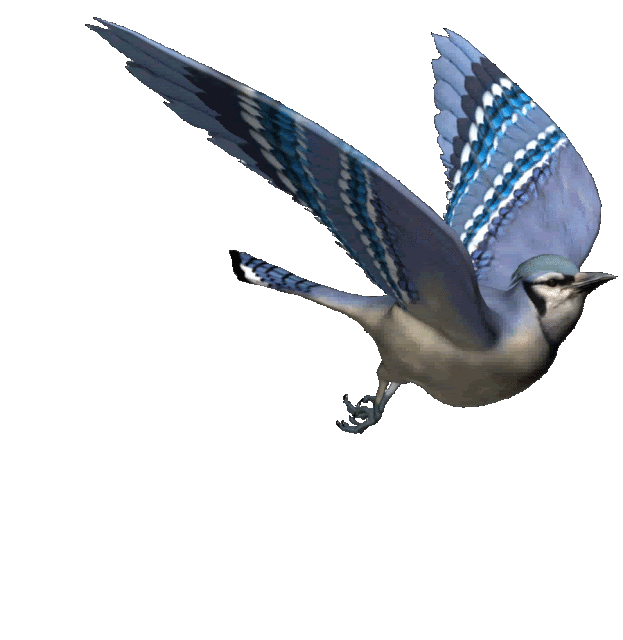 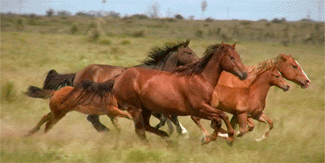 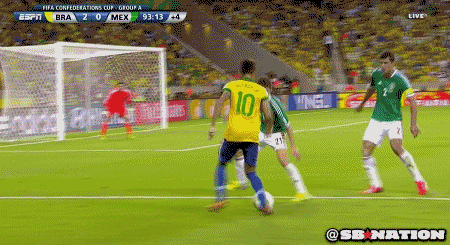 [Speaker Notes: Class activities.]
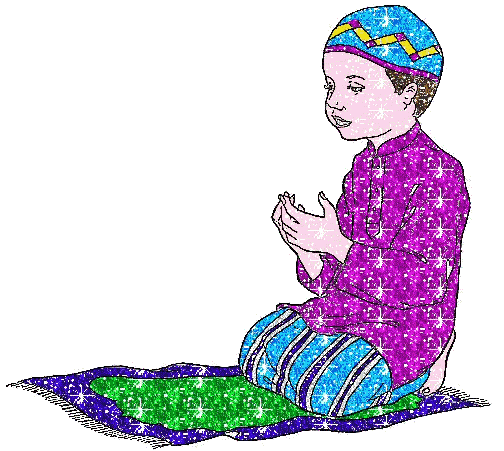 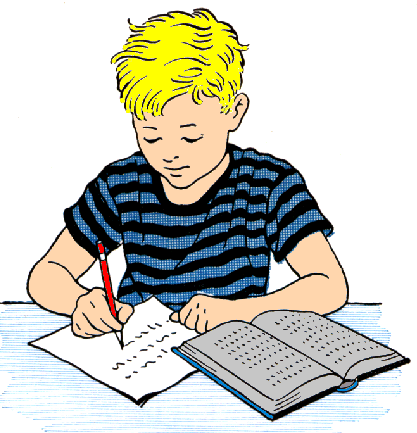 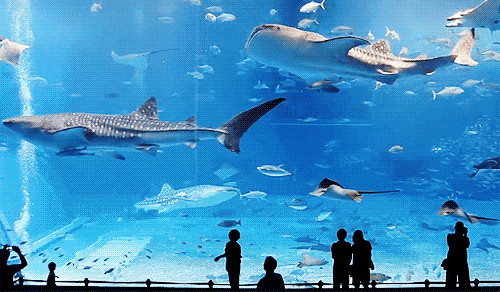 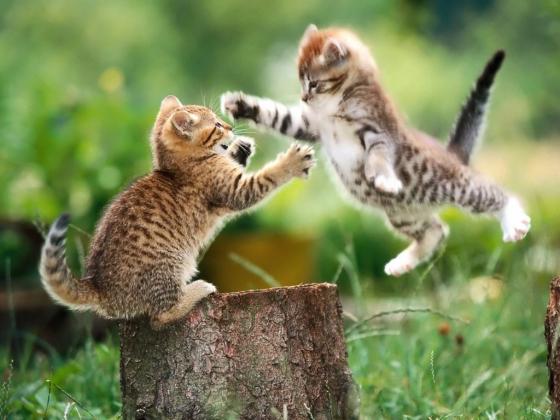 [Speaker Notes: Class activities.]
Evaluation
Separate the subject & predicate:
God is the Almighty.
He has created us.
A blind man cannot see anything.
Barking dogs seldom bite.
A thing of beauty is joy for ever.
No man can serve two masters perfectly.
Seven days make a week.
Let us go for a picnic.
Our heroic soldiers fought bravely against our enemies.
All the members of our family went to the zoo.
[Speaker Notes: Feedback of this class.]
Home Work
Match the number in column B with the letters in column A and write complete sentences (Text Book Page No-03).
[Speaker Notes: Assignment at home.]
all.
May Allah bless you
[Speaker Notes: Ending of the lesson.]